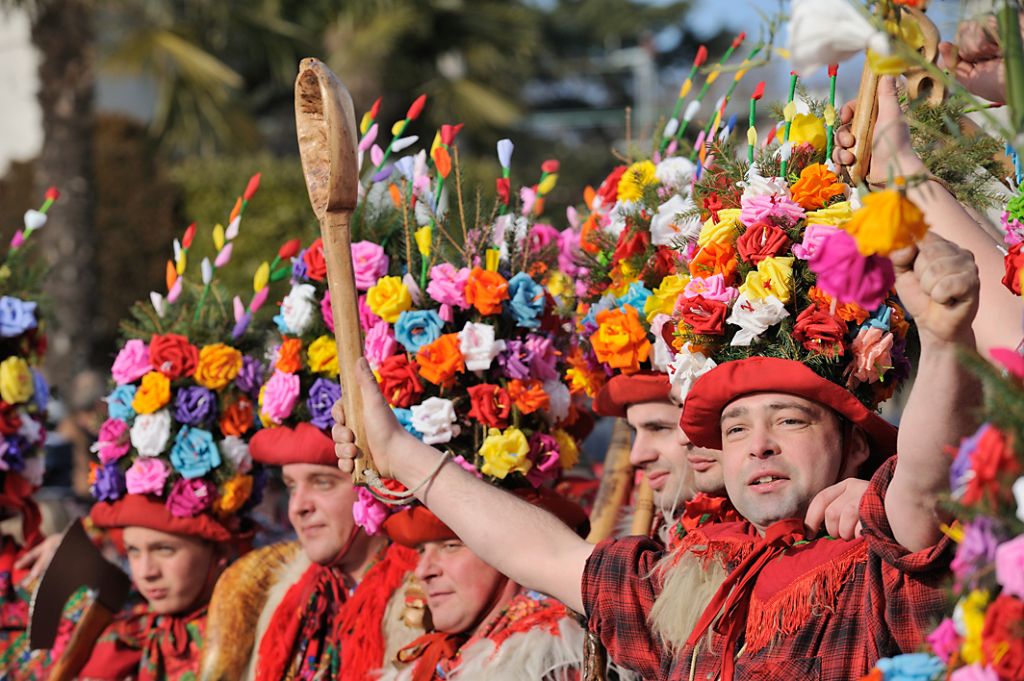 BRGUJSKI ZVONČARI iMAČKARE
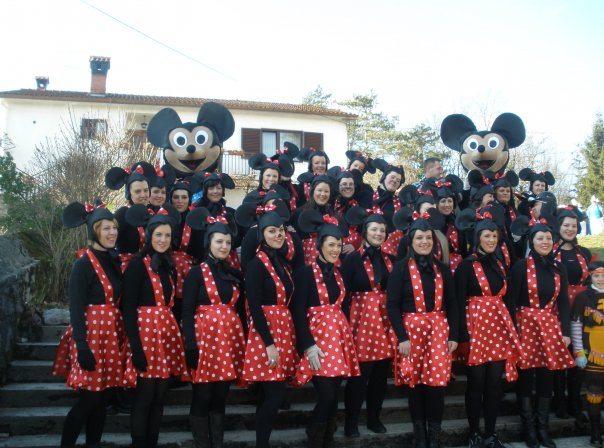 Naš krug…
Sako leto predzadnju nedilju Pusta po užanci obajdu sela okol Brguda

Oni to posjećivanje zovu “Naš krug”

Ziz Brguda krenu ujutro pa gredu na Zaluke, Brišca,Mučiće,Permane,Ružiće,Mali Brgud i uvečer se vrnu va Veliki Brgud
Va sakin seli kroz ko pasaju ih dočekaju ljudi ziz hranu i pijaču

Del  užance je i obed na Staroj Pošti kadi ih pride gljedat čuda ljudi
Klobuk…
Brgujski zvončar na glavi ima klobuk ki je obložen ziz črljenu robu,na kega su pričvršćene kite od jelvic i specifične brgujske rožice napravljene ručno od krep papira  

Na vrhi klobuka su tri grančice ziz listićimi u boji

Prednji del klobuka zdignjen je na gori,a odzada je svileni črljeni fijok
Klobuk mora bit uspravan jer se po temu razlikuje od drugih zvončari 

Važno je reć da klobuke nikad ne dela zvončar, nego njegova mama ili žena (kad se oženi)
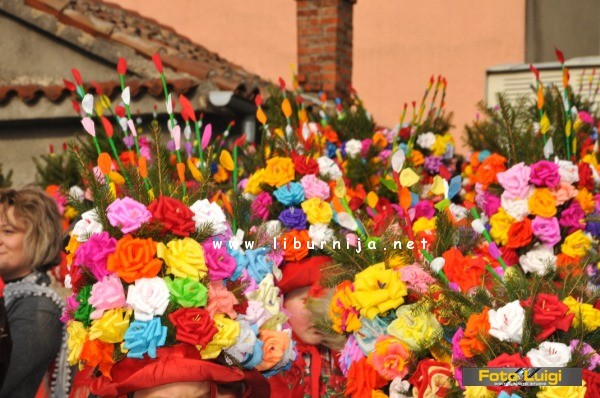 Ča još brgujski zvončar nosi..
Brgujski zvončari obučeni su va bele brageše ziz črljenu rigu zašitu sastrane

Imaju črljenu košulju na kvadre

Hrbat njin je prekrit ziz kožu (ovčju) koj je na repi črljena rožica
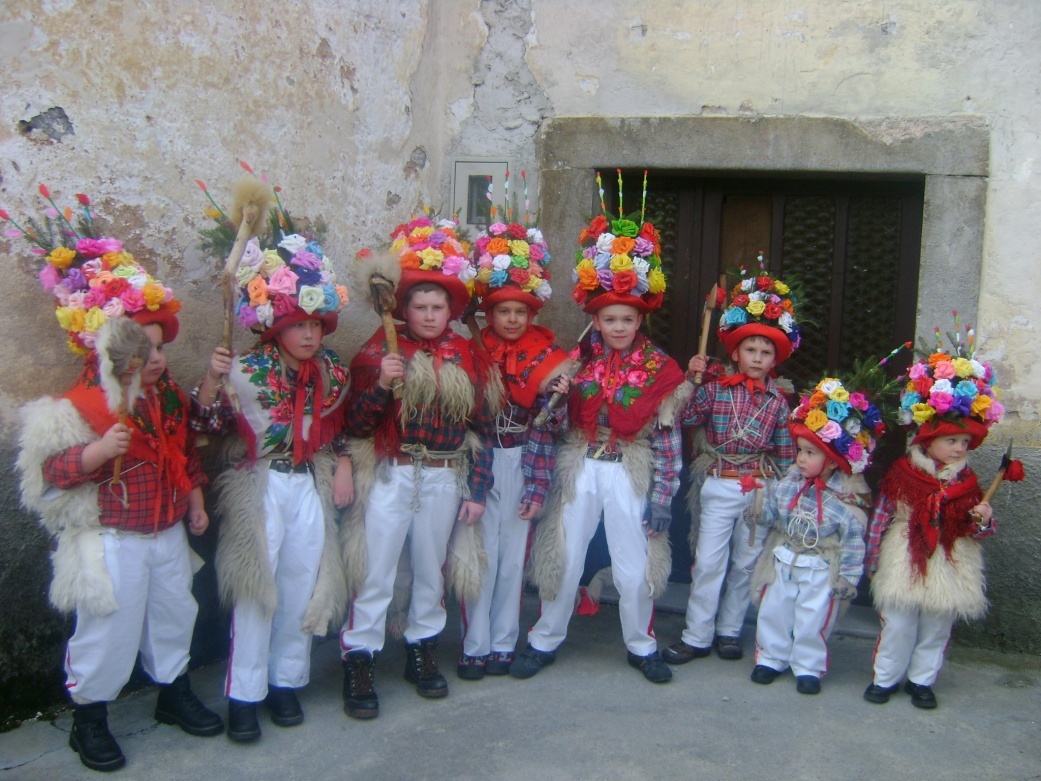 Okol vrata imaju zavežen facol ziz rožicami va boji
Obuti su va črne vojničke škornje
Va ruki imaju baltu
Okol pasa imaju čvrsto zavežena tri zvonca
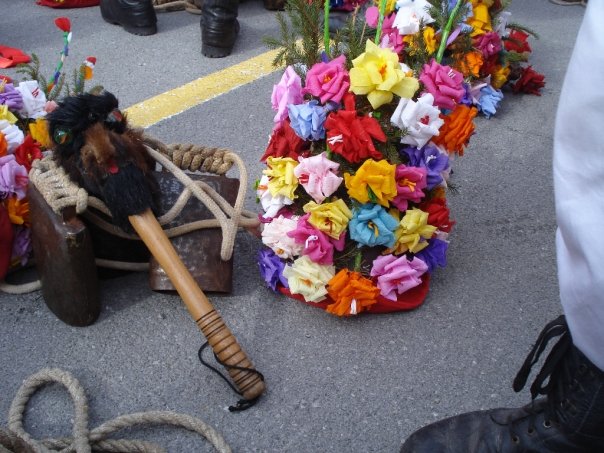 Kolo…
Jeno od obilježja  je njihovo energično zvonjenje

Zvončar zdigne svoju baltu dok zvoni

Baltu primeju ziz obadvi ruke,staviju je vodoravno i rivaju zvončara sprida sebe kad delaju kolo

Kolo se dela kontra od kazaljke na uri
Posebni su i po tin ča se ziz nogami kračaju doklje delaju kolo

Kad oni finu kolo mačkare počnu plesat okol njih

Posebni su i po tin ča preskaču skale na Staroj Pošti poklje obeda
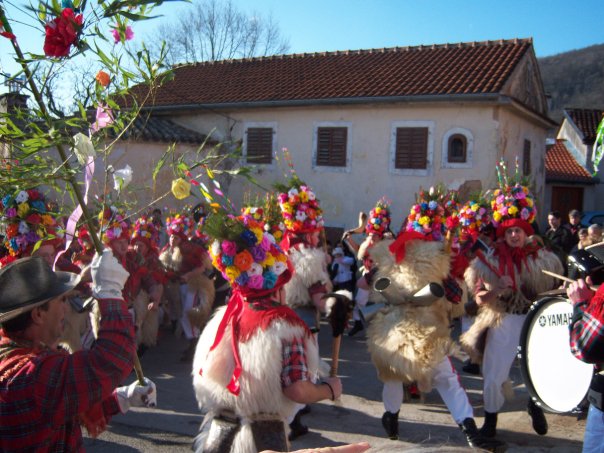 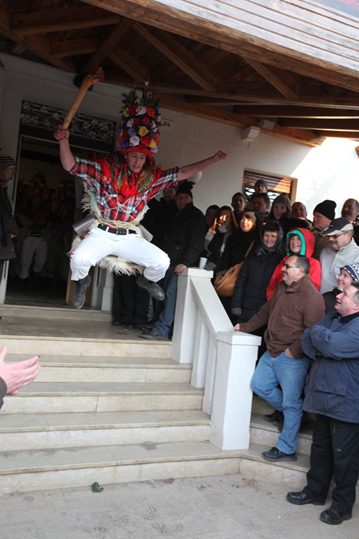 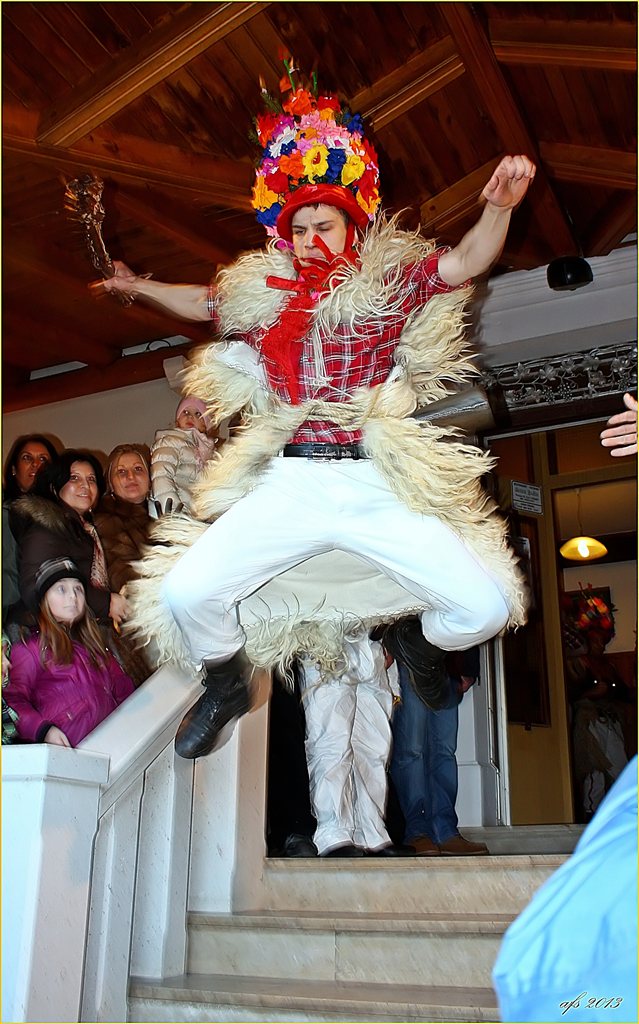 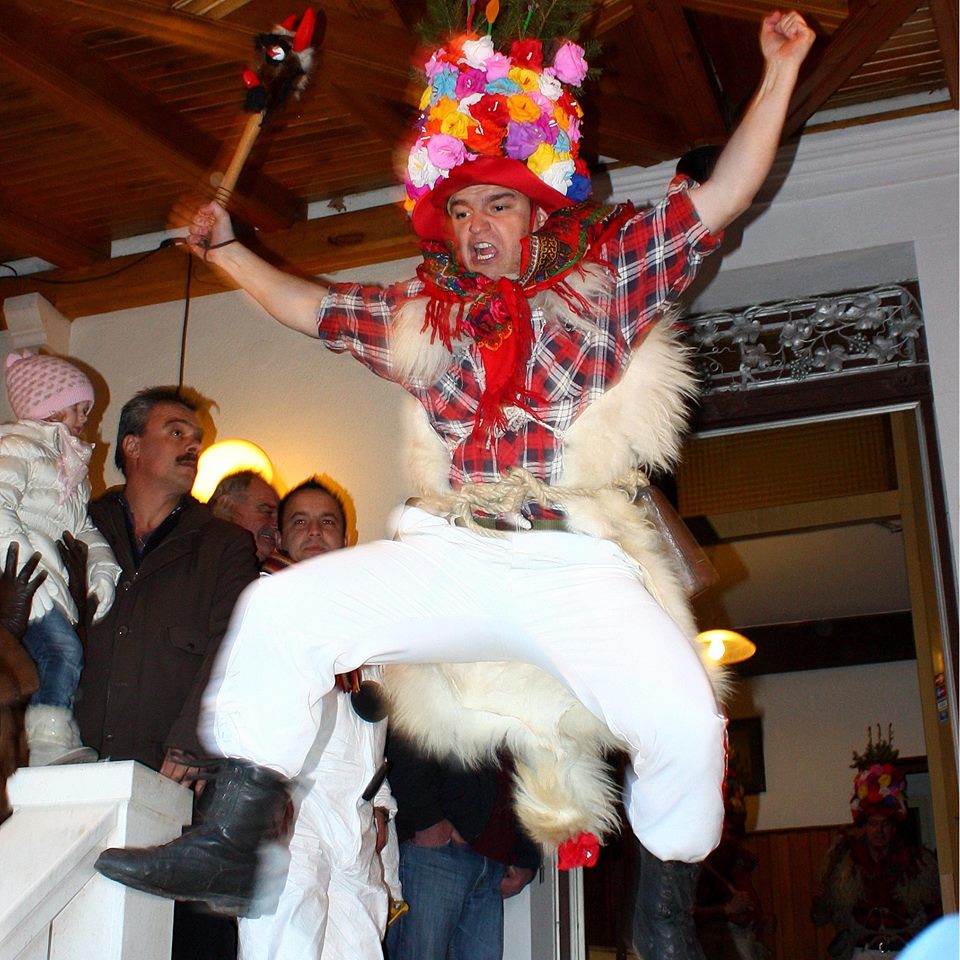 Ki se gre brgujski krug..
Zvončari-veliki i mići zvončari
         -moru bit samo oni ki imaju “brgujsku krv” 
Mačkare-Brgujke i žene zvončara
Muzikanti-harmonika, truba, bubanj, trombon..
Majista –hodi pred zvončari i miče ljude
Bariličar-nosi pijaču
Lipo je kad se otroka od mićega da u zvončare aš tako uči hod Brgujskih zvončari i to postane del njihovega identiteta

Krug je formiran: majista, mići zvončari, veliki zvončari, bariličar, muzikanti i mačkare
Črnjavke ke ostanu oko pasa pokaživaju koliko je bit zvončar jedinsteveno i neopisivo zadovoljstvo
Izradile: Sabina Afrić i Katarina Radan, 8.b